Climate Change

-Causes and Consequences
Learning Points
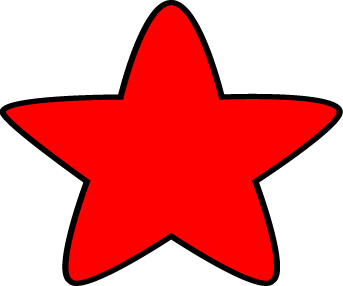 Understand what Climate Change is.

Understand the processes which contribute to Climate Change.
Discuss the possible impact of Climate Change on the survival of living things.
What is Climate Change?
Climate Change refers to changes in
  the world’s atmosphere. 

 It includes a rise in average global
  temperature and changes in rainfall,
  and other weather patterns.
What is causing Climate Change?
The Greenhouse Effect
At the heart of Climate Change is the GREENHOUSE EFFECT.
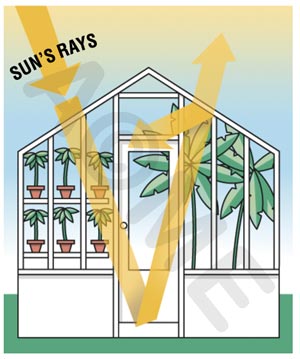 effetdeserretoimeme.com
Greenhouse Effect
Greenhouses trap heat from the sun.

The glass panels let in light but keep heat from escaping. 

This causes the greenhouse to heat up.
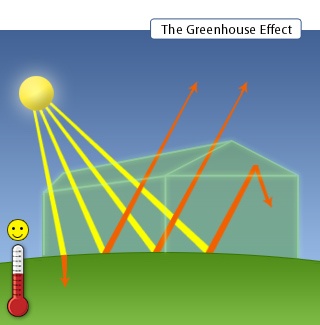 qwickstep.com
Greenhouse Effect
The same thing happens when a car is left in direct sunlight.
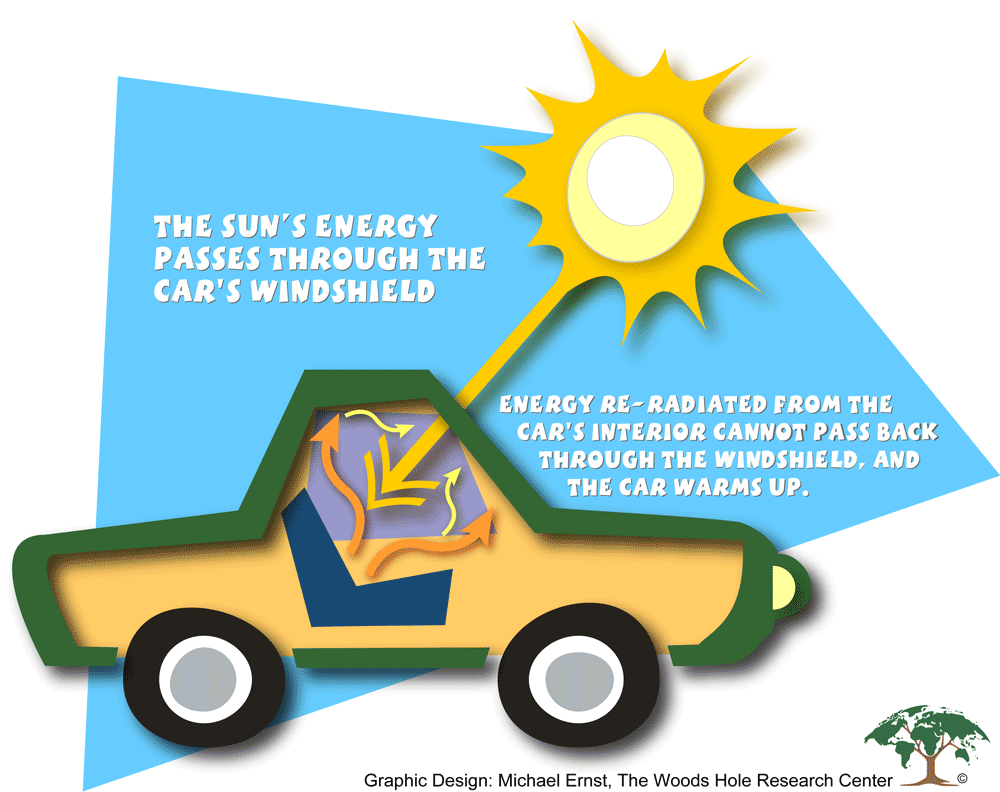 itswrong.webs.com
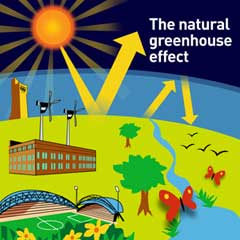 0n Earth, the atmospheric  gases allow sunshine to pass through but absorb heat that is radiated (bounced) back from the warmed surface of the Earth
kirklees.gov.uk
Greenhouse Effect
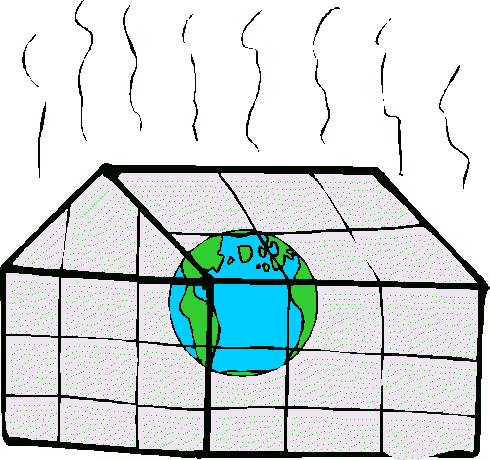 The gases in the atmosphere
  act like a blanket around our
  planet which traps in heat,
  making the temperature rise. 

 This is called the Greenhouse
  Effect and is a natural
  process that keeps the planet
  warm and sustains life.

 If the greenhouse effect
  didn’t exist, the average
  temperature on earth would
  be around -18ºC.
solcomhouse.com
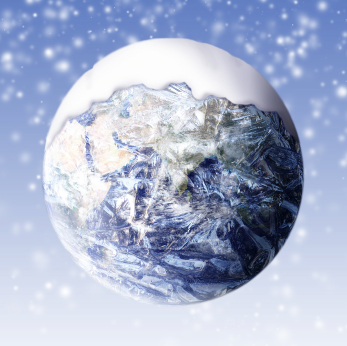 Without greenhouse gases, 
heat would escape back into space and Earth’s average temperature would be about 16ºC colder...
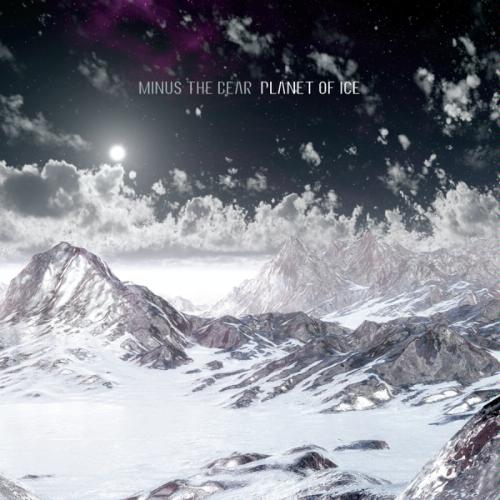 ...and the Earth would not be warm enough for humans to live.
Greenhouse Effect
So what’s the problem? 

 The increasing amounts of greenhouse gasses released
  into the atmosphere due to human activities such as
  burning fossil fuels and cutting down forests is trapping
  more heat so making the planet warmer than it should
  be. This results in Global Warming.
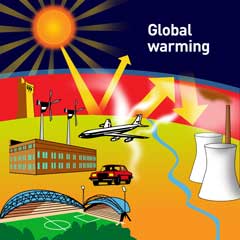 kirklees.gov.uk
Global warming!
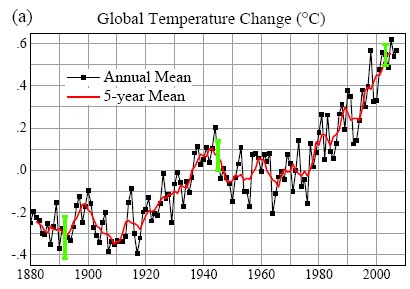 newscientist.com
Greenhouse gases
There are six greenhouse gases and it is
  thought that carbon dioxide (CO2) is one of
  the most important greenhouse gas.
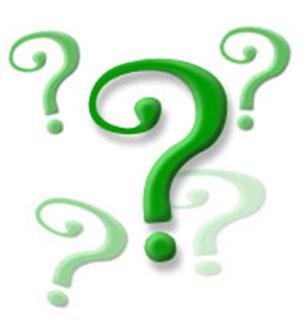 But where do these Greenhouse gases
come from???
GREENHOUSE GASES
Greenhouse gases can come from; 

Natural sources

Man-Made sources
Natural Climate Change
Greenhouse gases occur naturally and cause the climate to change in a normal, natural way. Lets look at 4 of them.
Carbon Dioxide Occurs Naturally
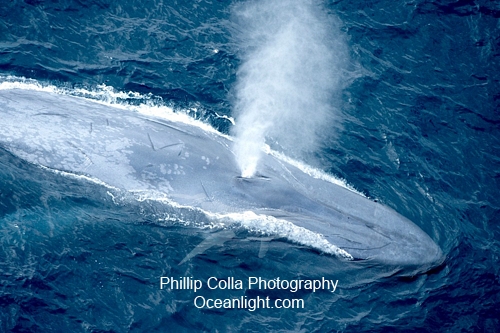 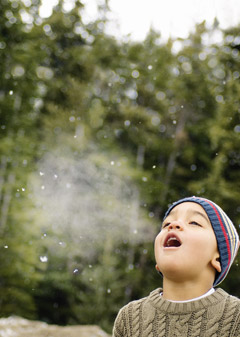 wondertime.go.com
Produced by living organisms through respiration
(breathing).
Sulphur Dioxide Occurs Naturally
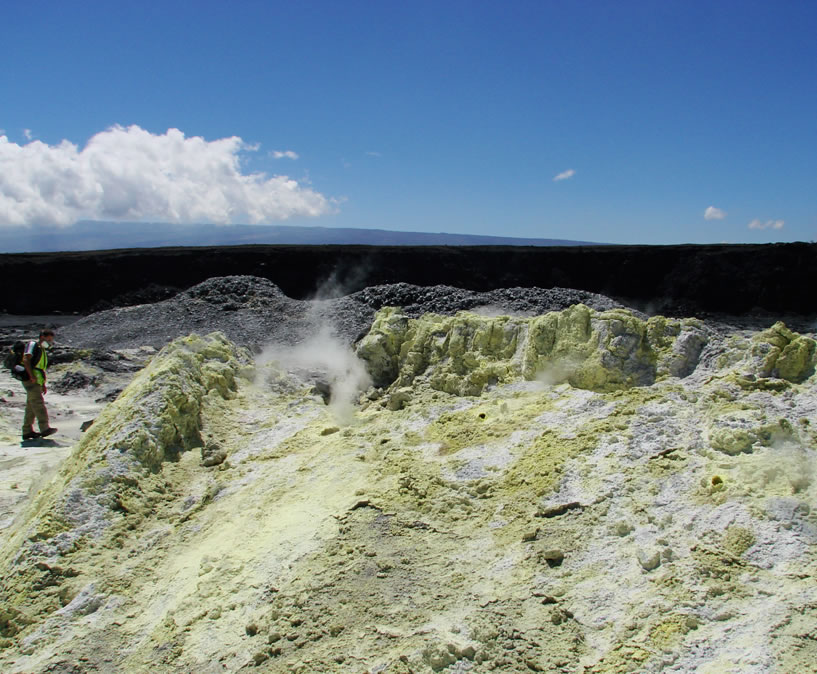 geology.com
Released from volcanoes
Methane Occurs Naturally
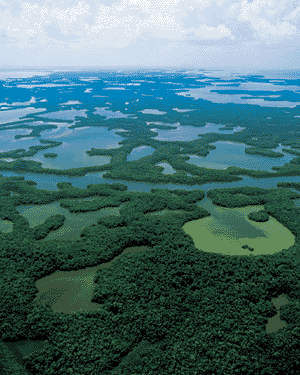 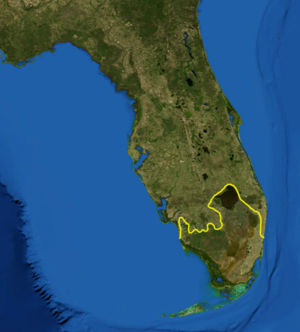 michellehenry.fr
Decomposition of organic matter (especially in wetlands).
Nitrous Oxide Occurs Naturally
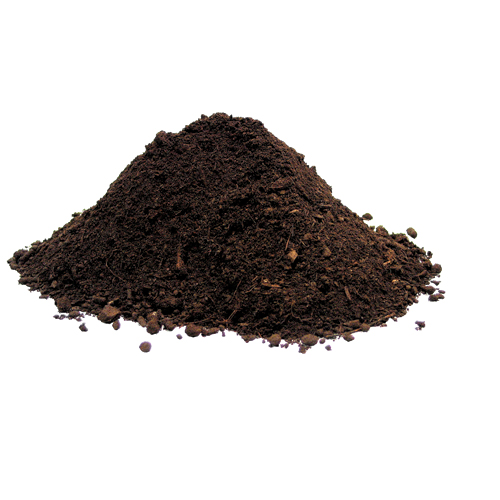 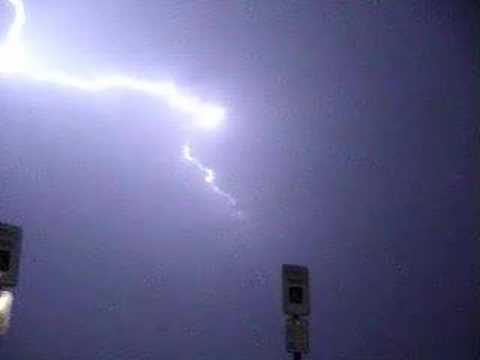 fnal.gov
123rf.com
From
bacteria
in soil.
During
lightning
storms.
Man-made Climate Change
Man has increased the amount of Greenhouse gases going into the atmosphere.
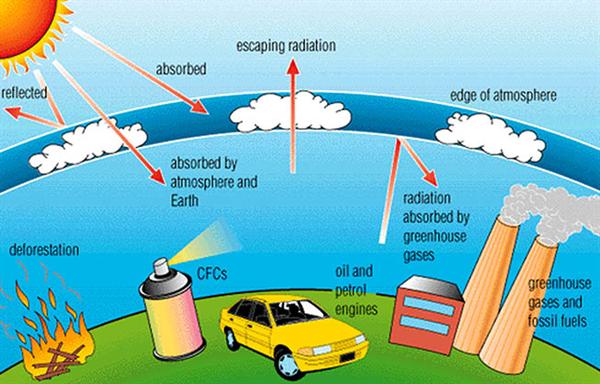 marchantscience.wikispaces.com
Man-made Climate ChangeThis increases the Greenhouse Effect.
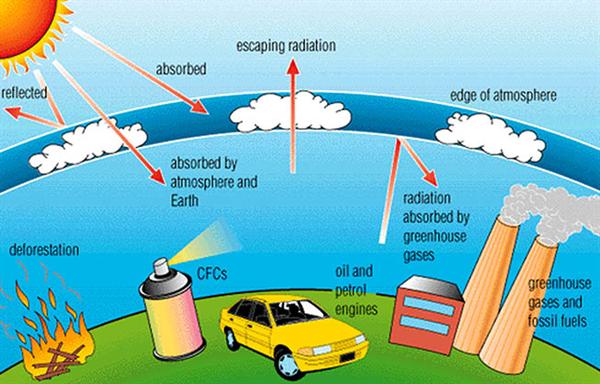 marchantscience.wikispaces.com
Man-made sources of extra 
Greenhouse gases
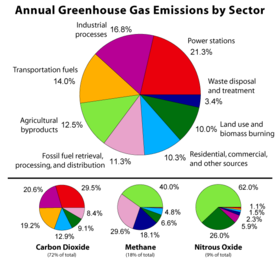 squidoo.com
Man-made Sources of 
Carbon Dioxide
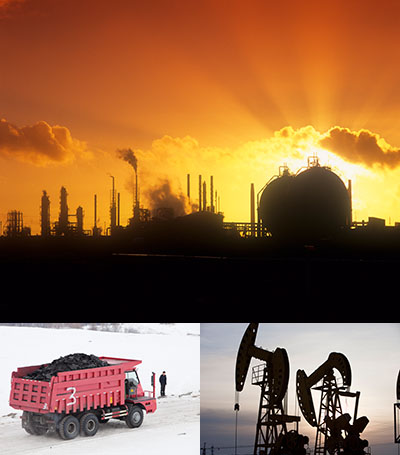 globalwarmingimages.net
Burning of solid waste, wood, and fossil fuels (oil, natural gas, and coal).
Carbon dioxide concentrations have been on the rise since the industrial revolution
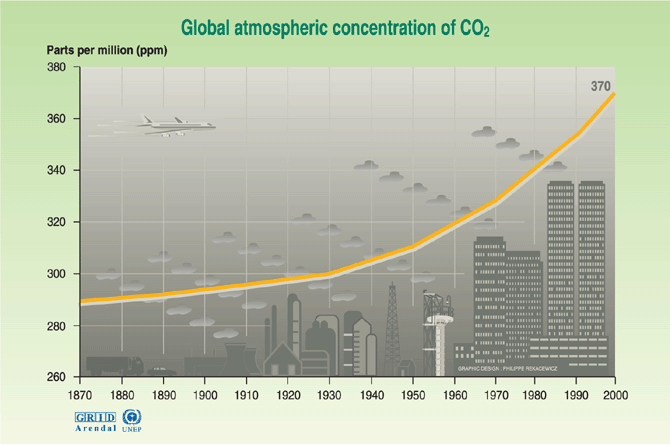 grida.no
Man-made sources of Sulphur dioxide
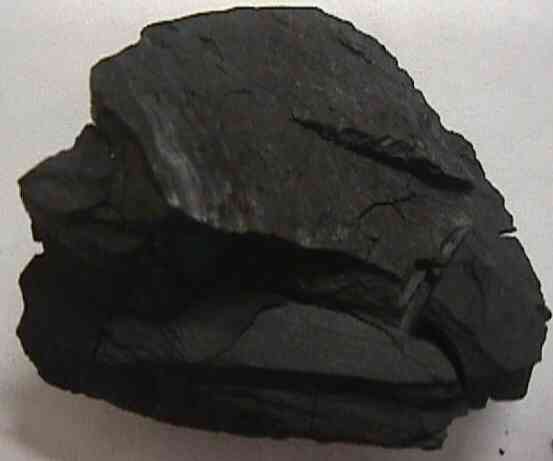 A lump of coal might look like it only contains carbon, but there is an impurity hidden in within it.
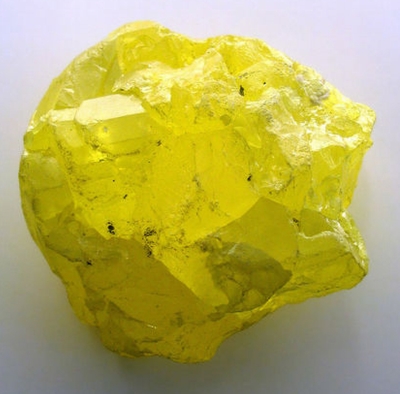 mii.org
Sulphur is found in most fossil fuels and is a problem when it burns it forms sulphur dioxide.
hertenberger.co.za
Man-made Sources of Nitrous Oxide
Agricultural and industrial processes
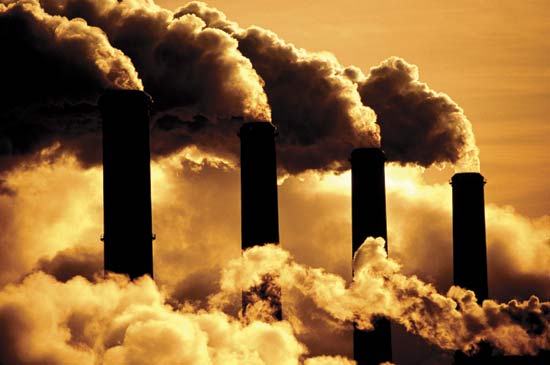 gosolarenergyforlife.com
Man-made Sources of Nitrous Oxide
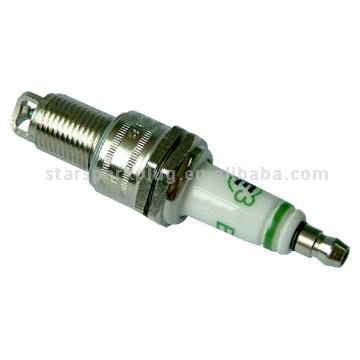 Car Engines
The spark plug in the car engine causes the nitrogen and oxygen in the air to react together.
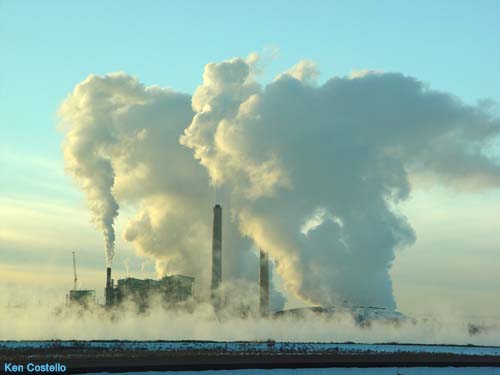 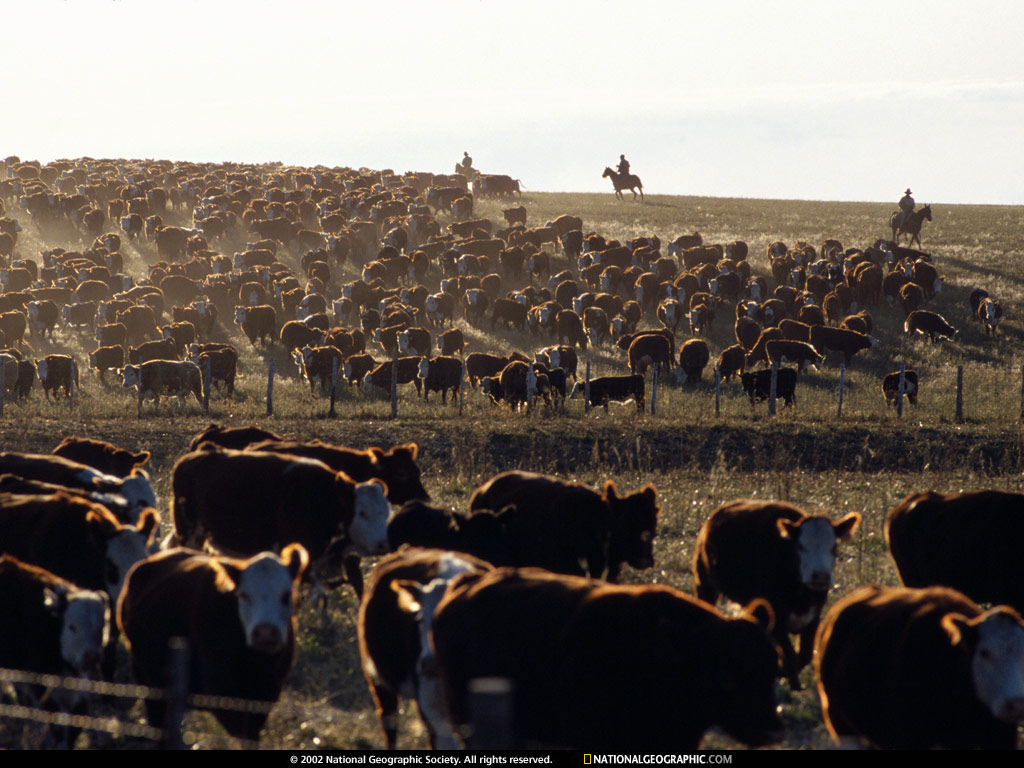 Man-made Sources of Methane
Production and transport of fossil fuels 
 Decomposition of organic waste  (landfills/livestock farming)
 DID YOU KNOW...Ruminants belch tremendous amounts of methane (and other greenhouse gases)
BURP
‘CH4’
BURP
‘CH4’
BURP
‘CH4’
BURP
‘CH4’
BURP
‘CH4’
BURP
‘CH4’
BURP
‘CH4’
BURP
‘CH4’
BURP
‘CH4’
BURP
‘CH4’
BURP
‘CH4’
BURP
‘CH4’
BURP
‘CH4’
BURP
‘CH4’
BURP
‘CH4’
BURP
‘CH4’
BURP
‘CH4’
bajan.wordpress.com
Climate scientists have been concerned about a so-called “methane time bomb”…

…set off when warming Arctic temperatures melt permafrost and cause
 frozen vegetation in peat bogs
 and other areas to decay,
releasing methane
 and carbon dioxide.
Now come fears of a methane time bomb, part two…

…this one a result of melting of the sub-sea layer of permafrost which will release methane deposits formed before the last ice age.
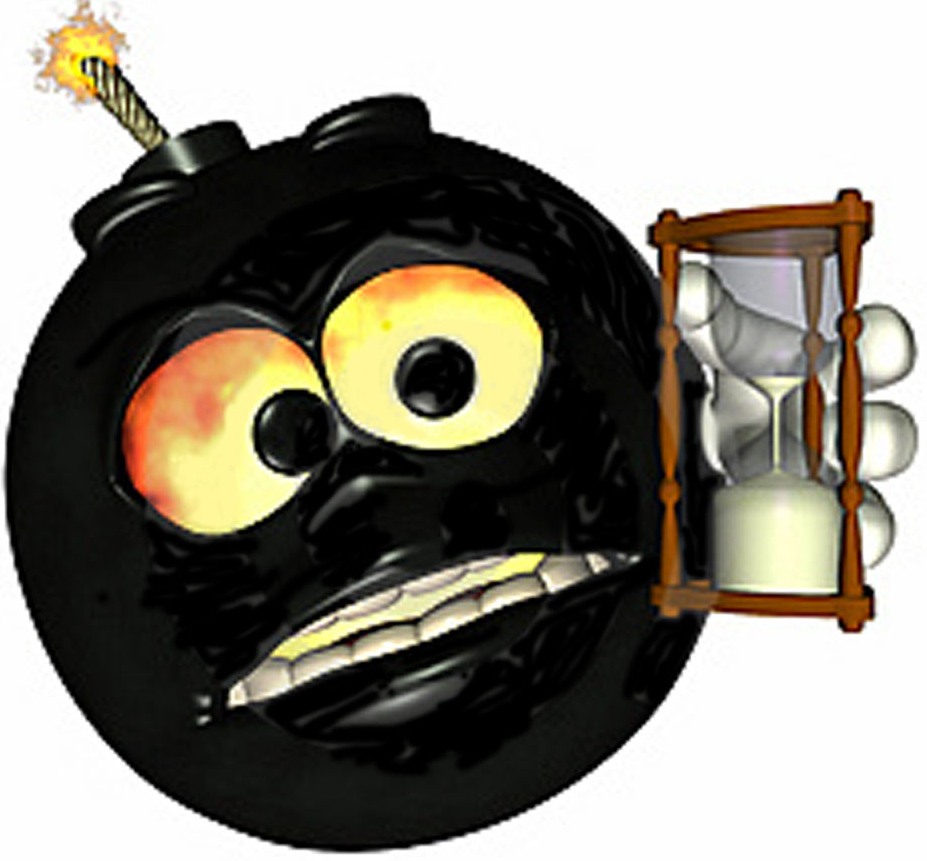 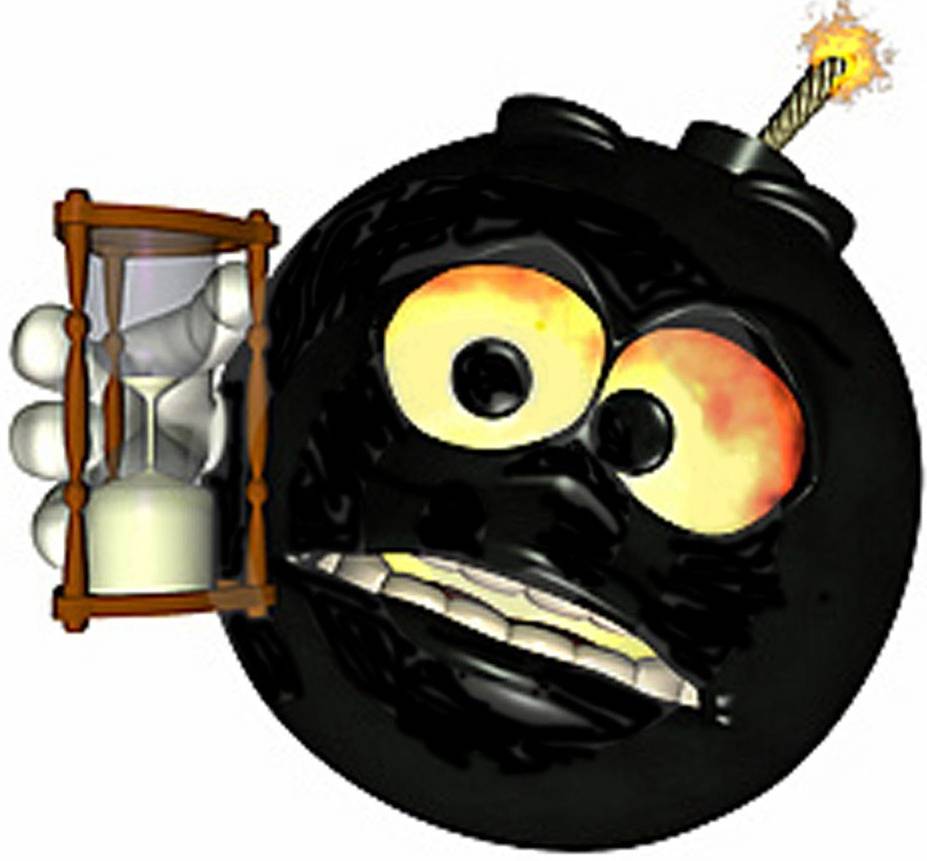 bajan.wordpress.com
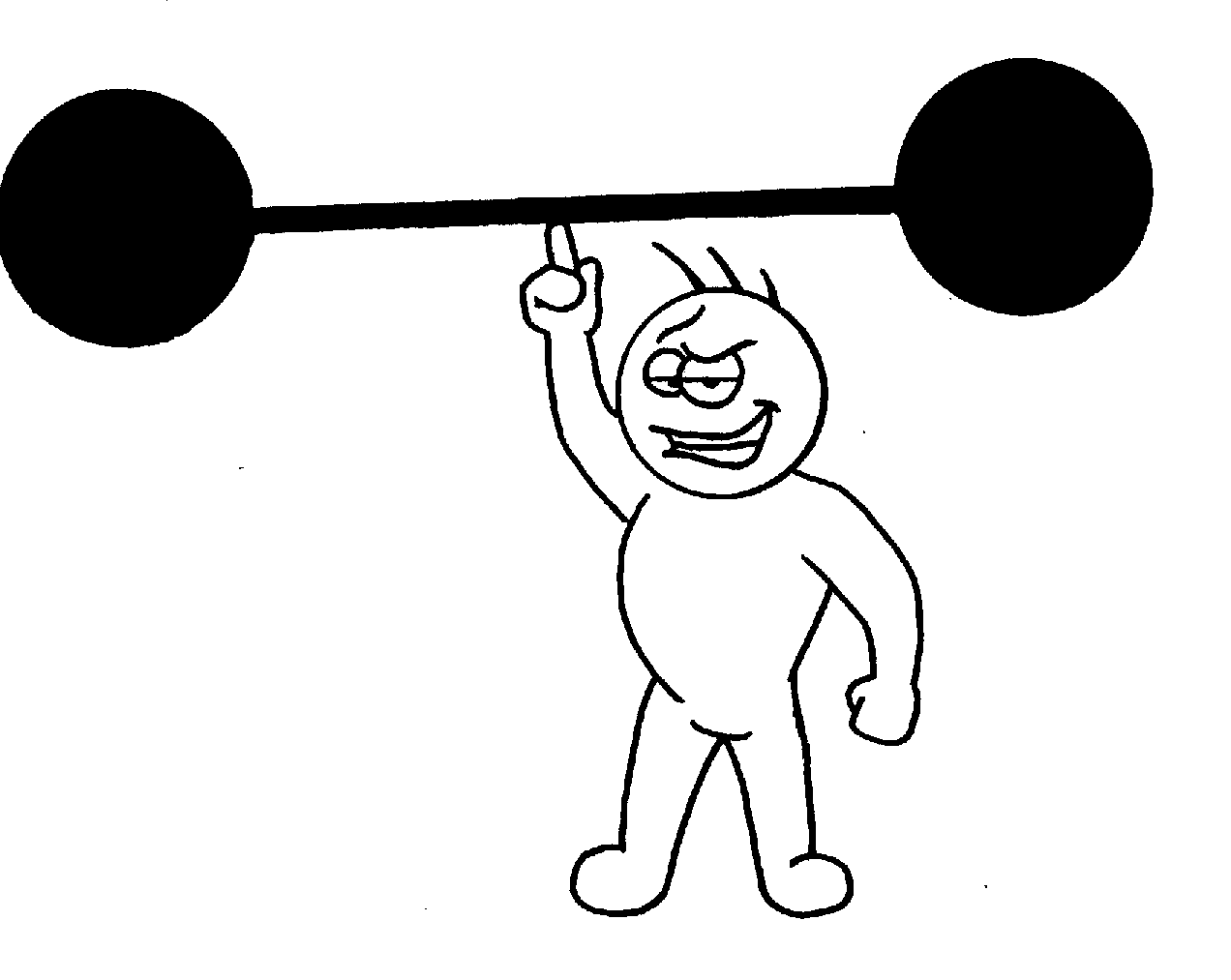 Tipping Point
Methane is about 20 times more powerful as a greenhouse gas than carbon dioxide.
Scientists fear that its release could accelerate global warming in a giant positive feedback.
CH4
The effects of out of control
Climate Change
If the greenhouse effect becomes stronger, it could make the Earth warmer than usual.
Even a little extra warming may cause problems for humans, plants, and animals.
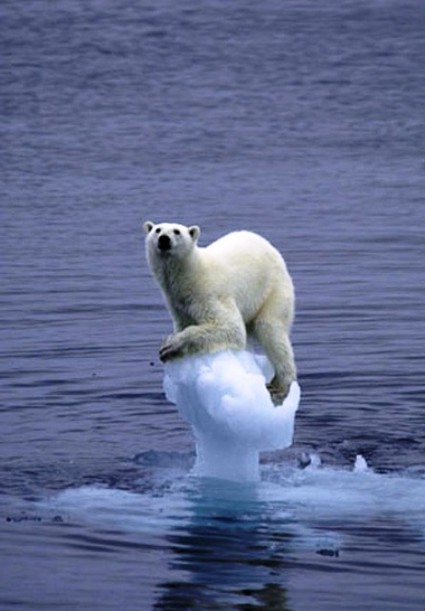 freakyweather.com
What if the Earth heats up?
Sea levels around the world could rise.
Cities on coasts would flooding.
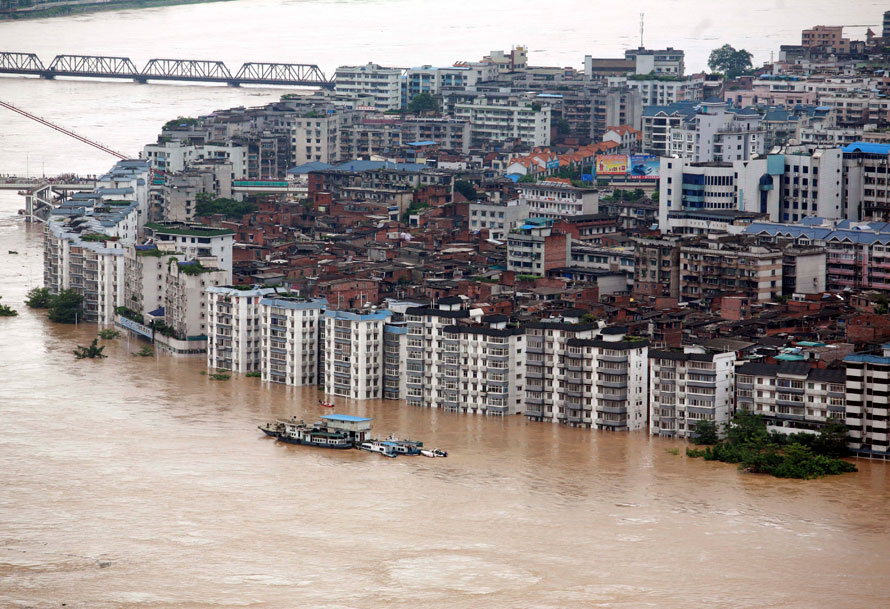 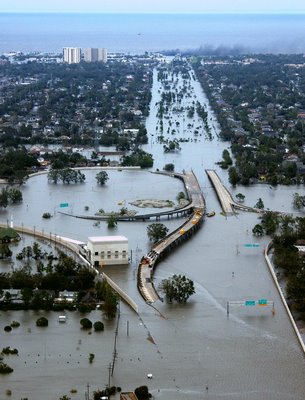 lilithnews.com
sinostand.com
What if the Earth heats up?
Temperate places that now receive frequent
rain and snowfall might become hotter and
drier, leading to more drought.
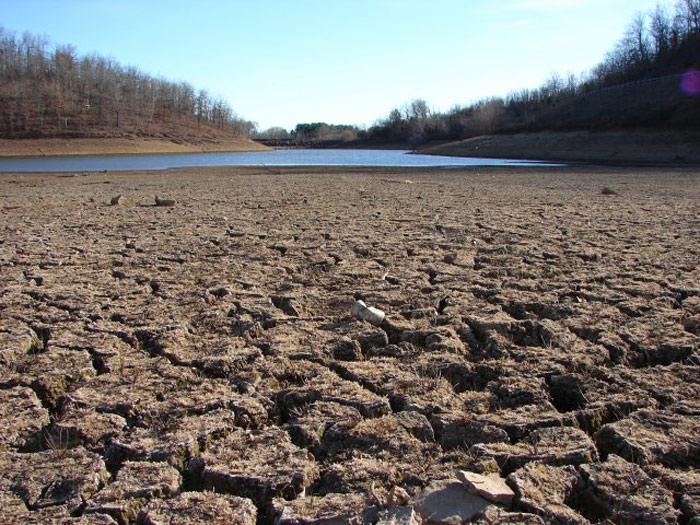 serc.carleton.edu
What if the Earth heats up?
Frequent periods of drought would make
it hard to raise crops for food, leading to
famine.
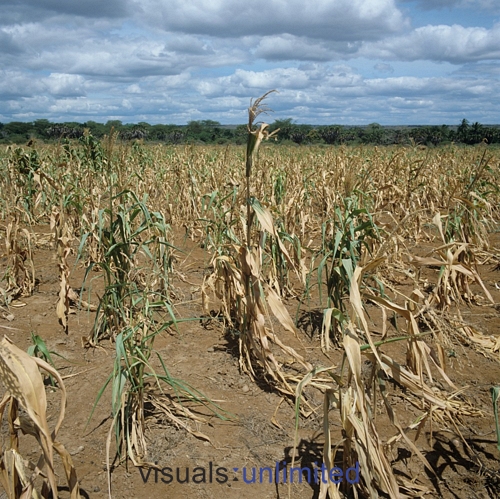 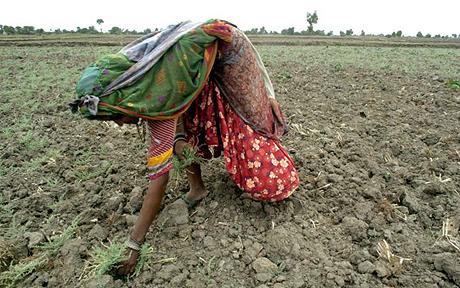 photoshelter.com
jamblichus.wordpress.com
What if the Earth heats up?
Forest fires could occur more often.
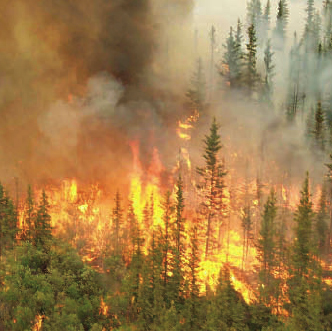 blogs.canoe.ca
What if the Earth heats up?
Plants and animals unable to take the heat
may go extinct, and be replaced by heat
tolerant species.
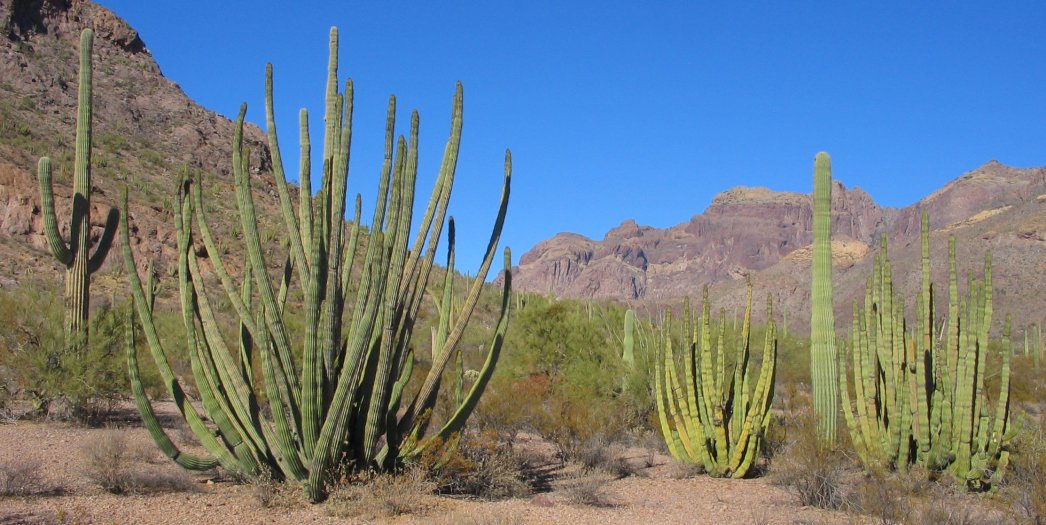 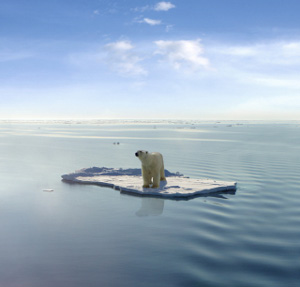 neutralexistence.com
saddleridgeva.com
What if the Earth heats up?
Hurricanes, tornadoes and other storms
caused by changes in heat and water
evaporation might occur more frequently
and be more intense.
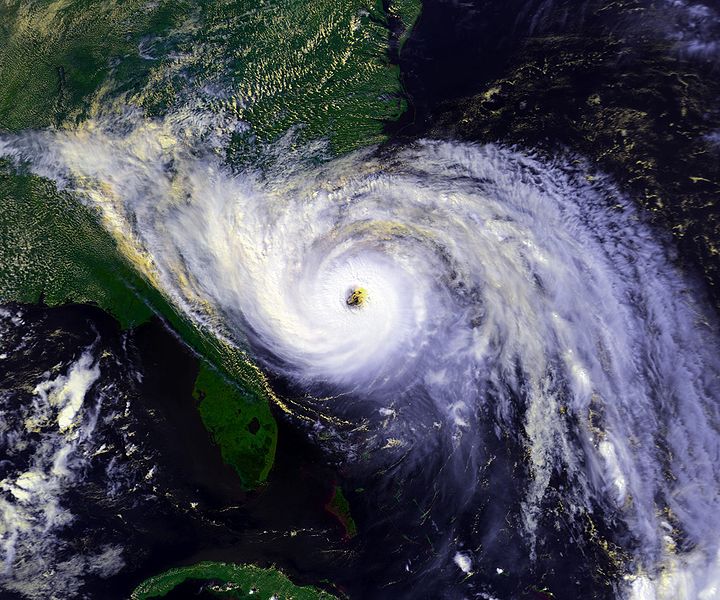 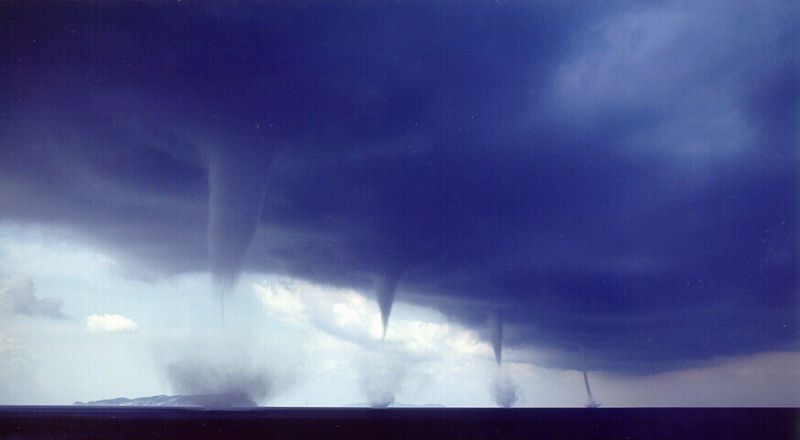 pantherfile.uwm.edu
ownthedollar.com
The effects of Climate Change
In the UK, we expect that because of climate change: 

 Temperatures will increase. 
 Winter rainfall will get heavier, increasing
  the risk of flooding.
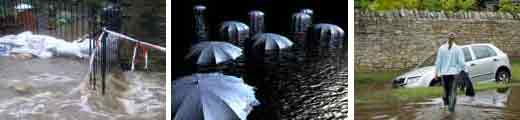 kirklees.gov.uk
The effects of Climate Change
Summer rainfall in the UK may reduce considerably,
  creating pressure on water resources.
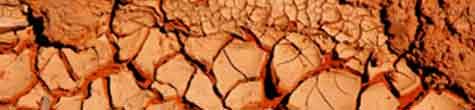 Sea levels will rise due to melting ice caps, leading
  to further coastal erosion and flood risk.
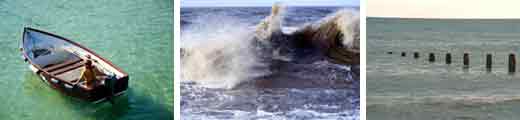 kirklees.gov.uk
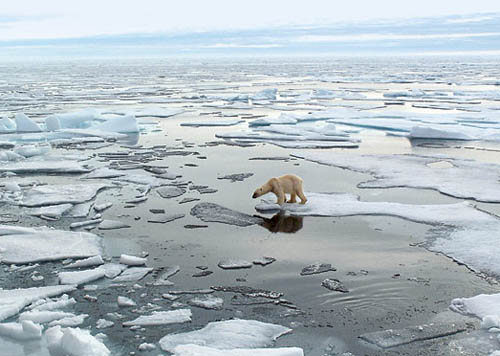 What is happening in the Arctic is a "tipping point”
Scientists worry that climate change is progressing so rapidly that, within decades, humans may be helpless to slow or reverse the trend.
There is a threshold where a slight rise in the Earth's temperature can cause a dramatic change in the environment that itself triggers a far greater increase in global temperatures.
This is the ‘tipping point’ beyond which really dangerous climate change is likely to be unstoppable.